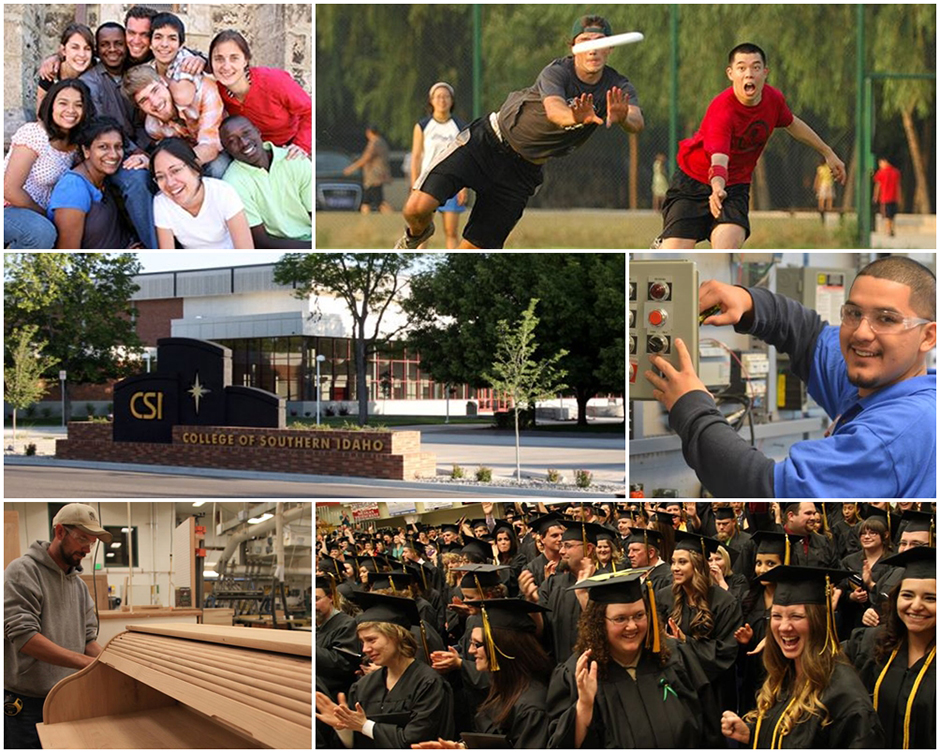 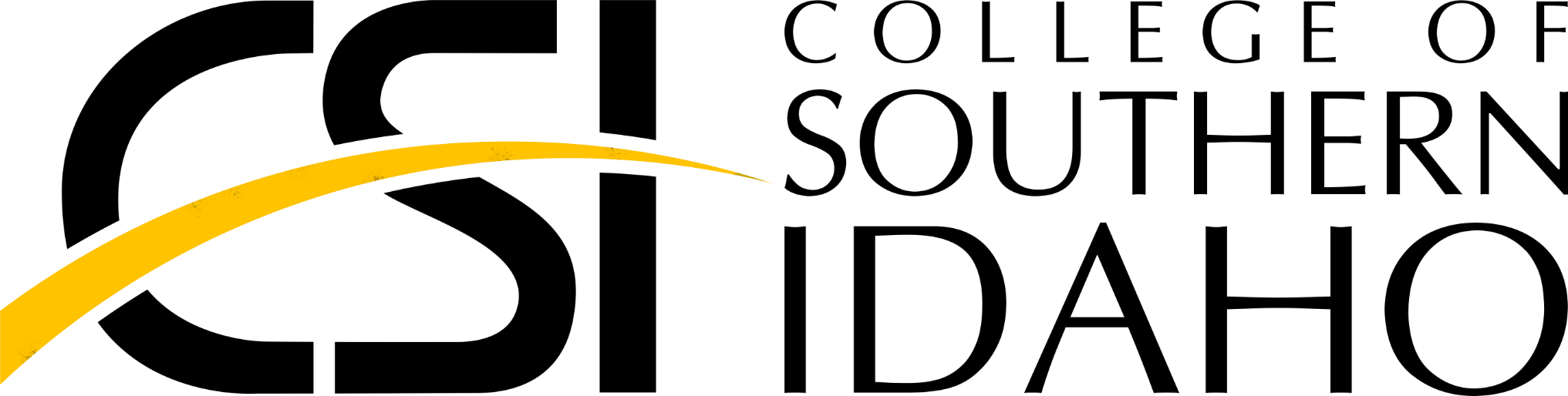 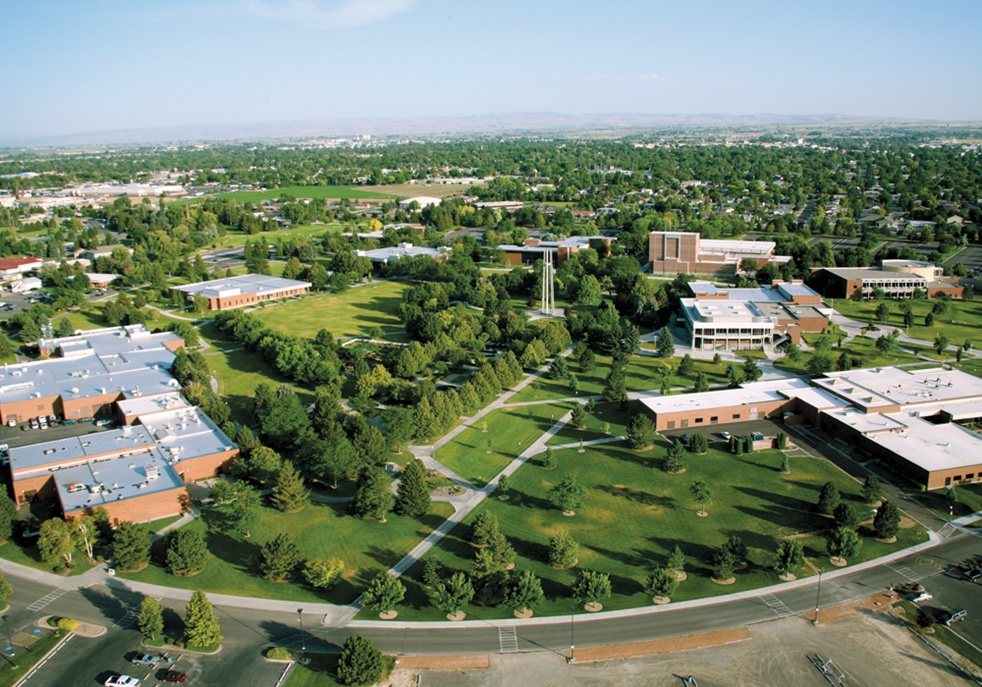 College of Southern Idaho
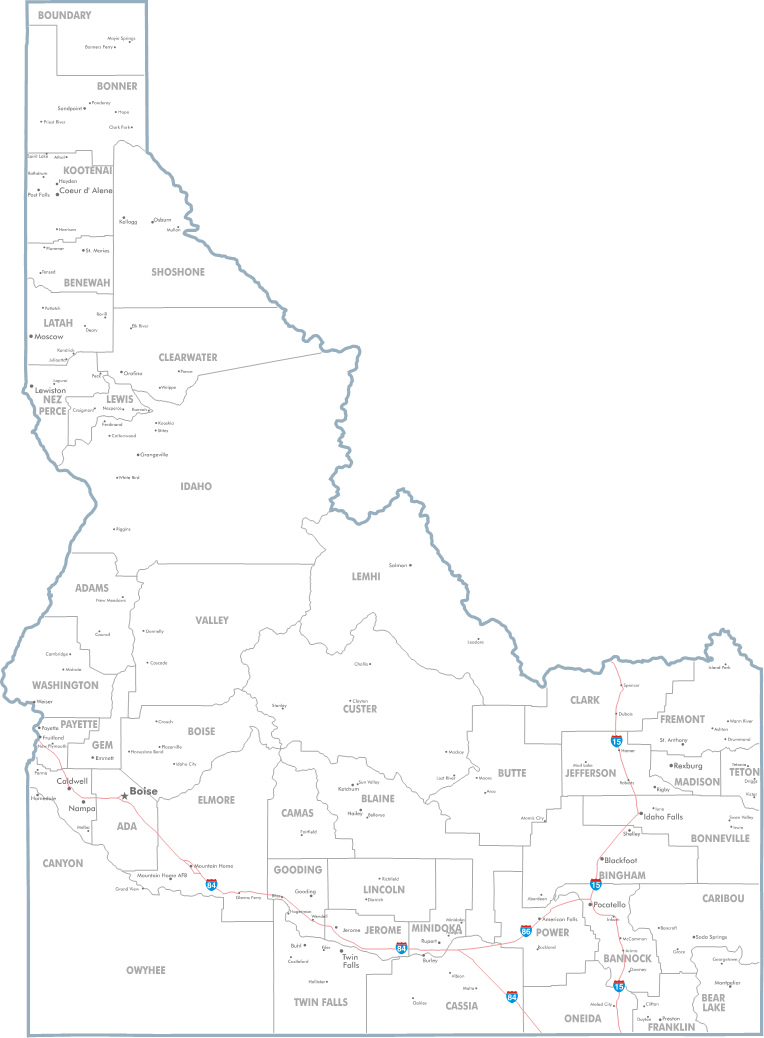 2 Year Institution

8,500 Students

Twin Falls Idaho

Average Class Size-20 Students

Tuition- $3,900 per year
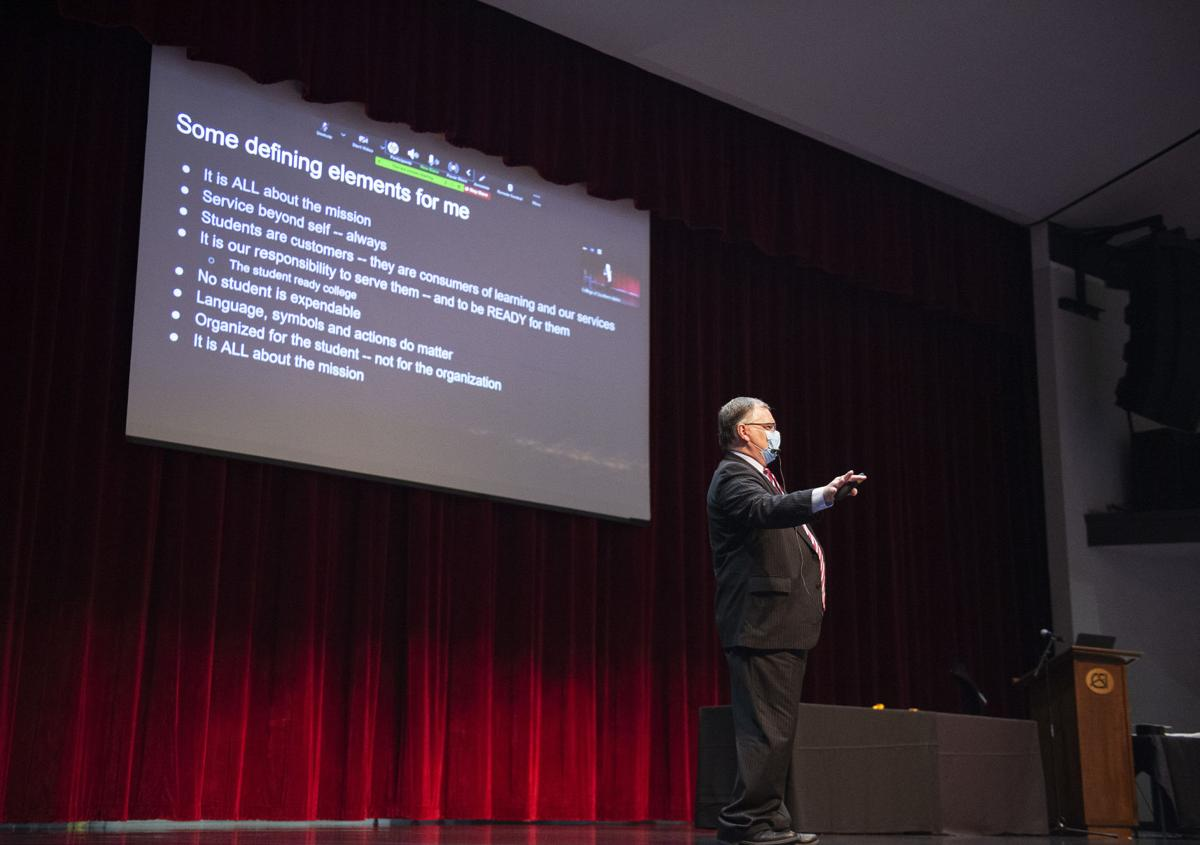 New President- Dr. Dean Fisher
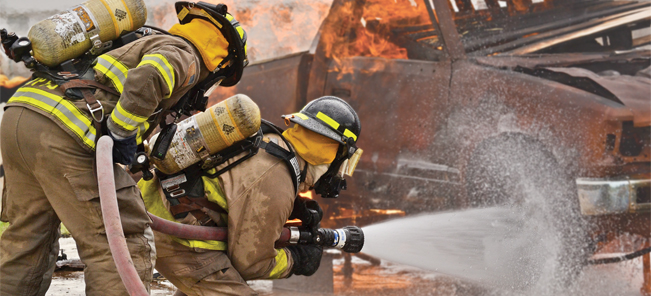 Associates Degree in Fire Service Technology
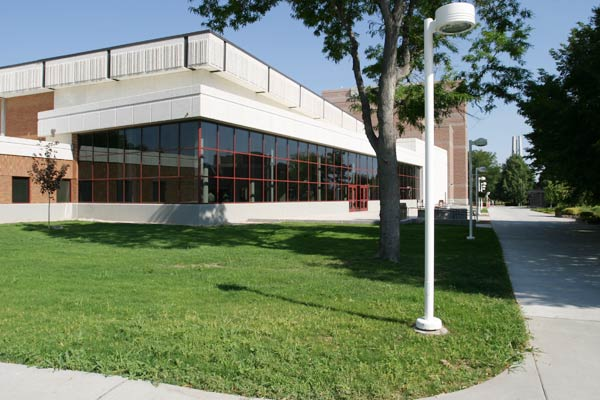 Transcript and Test Score Changes
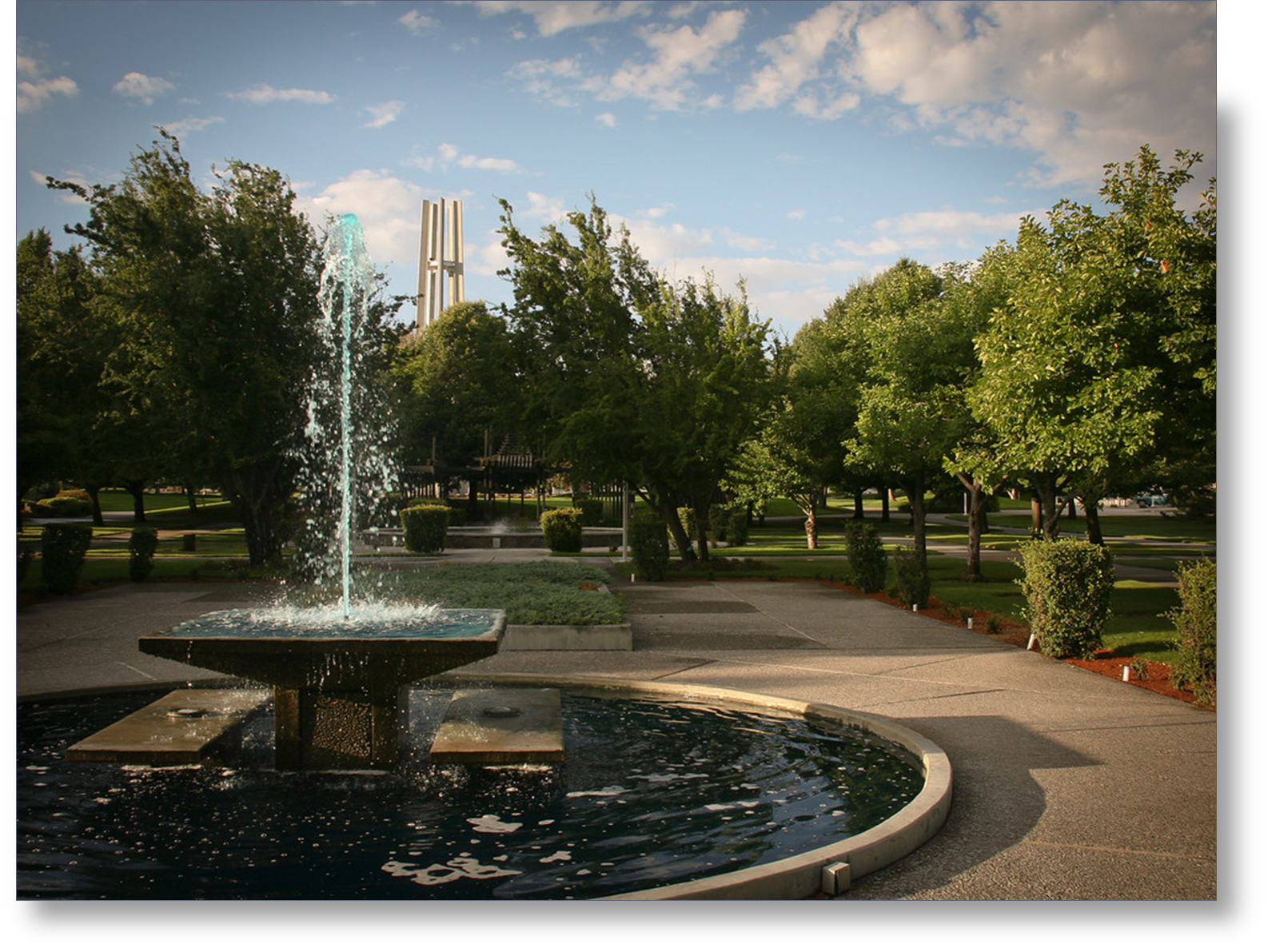 Visit Campus
Individual Tours: 

By Appointment

Limited To Two People

Masks Encouraged

Social Distanced
Group Tours:

Currently Not Being Scheduled
Contact Us
Admissions Office

208-732-6221

admissions@csi.edu
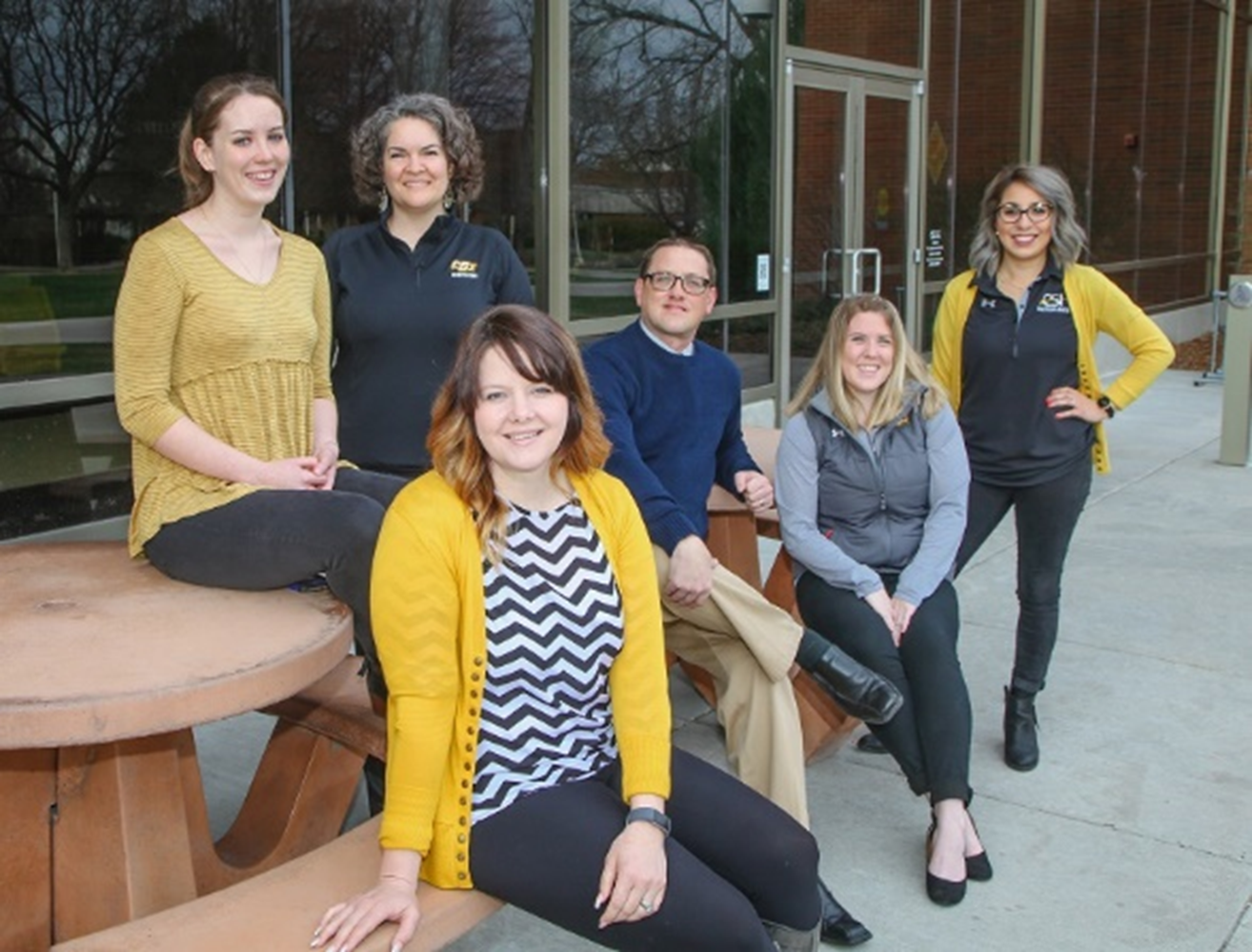 Individual Tours
Group Tours
On Campus Events
School Visits